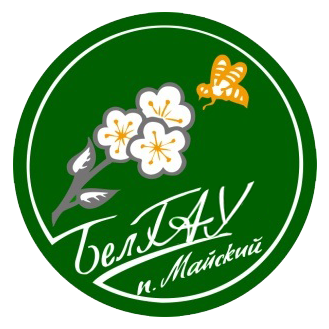 Инструкция по работе
в Электронной библиотеке Белгородского ГАУ
Вход в электронную библиотекуСайт университета     Инфоресурсы     Управление библиотечно-информационных ресурсов     Электронный каталог
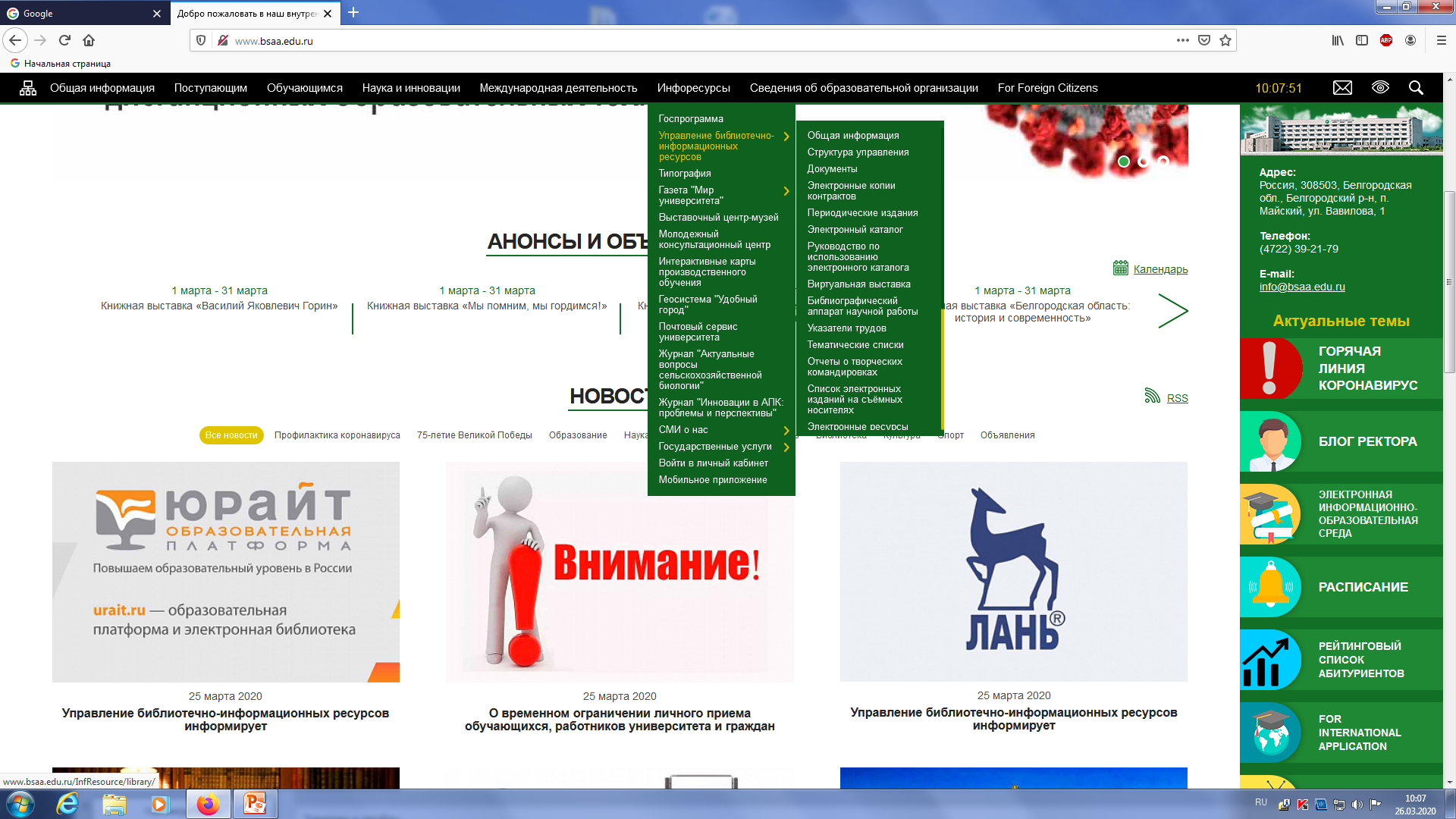 Правила авторизации в Электронной библиотеке Белгородского ГАУВ поле «Логин» вносим фамилию без инициалов, в поле «Пароль» : для студентов – номер студенческого билета, для сотрудников университета – номер, выданный в библиотеке при регистрации.Нажимаем клавишу «Войти»
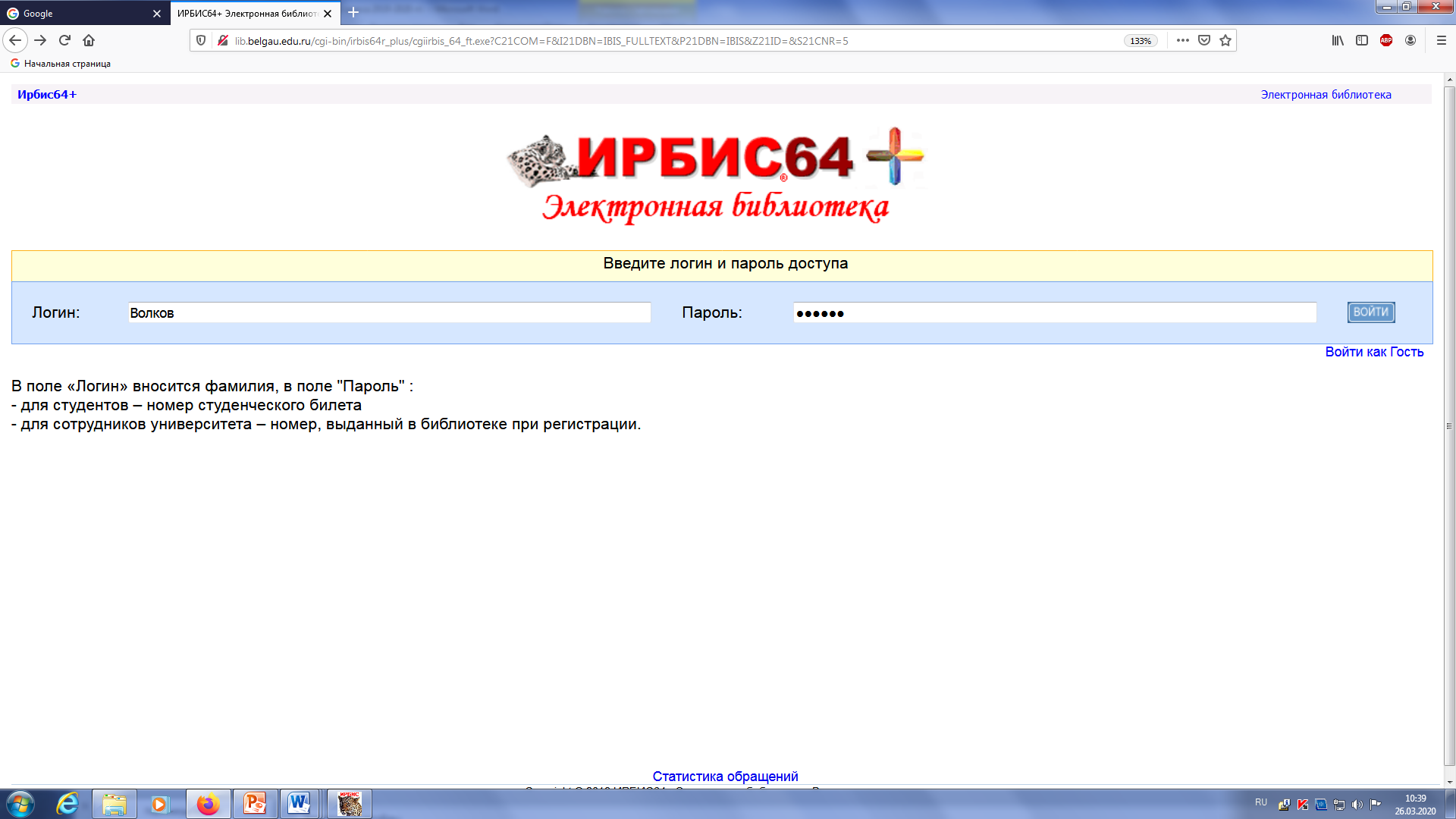 После авторизации на экране появляется Формуляр читателя  с указанием полных Фамилии, Имени, Отчества. Можно приступать к поиску
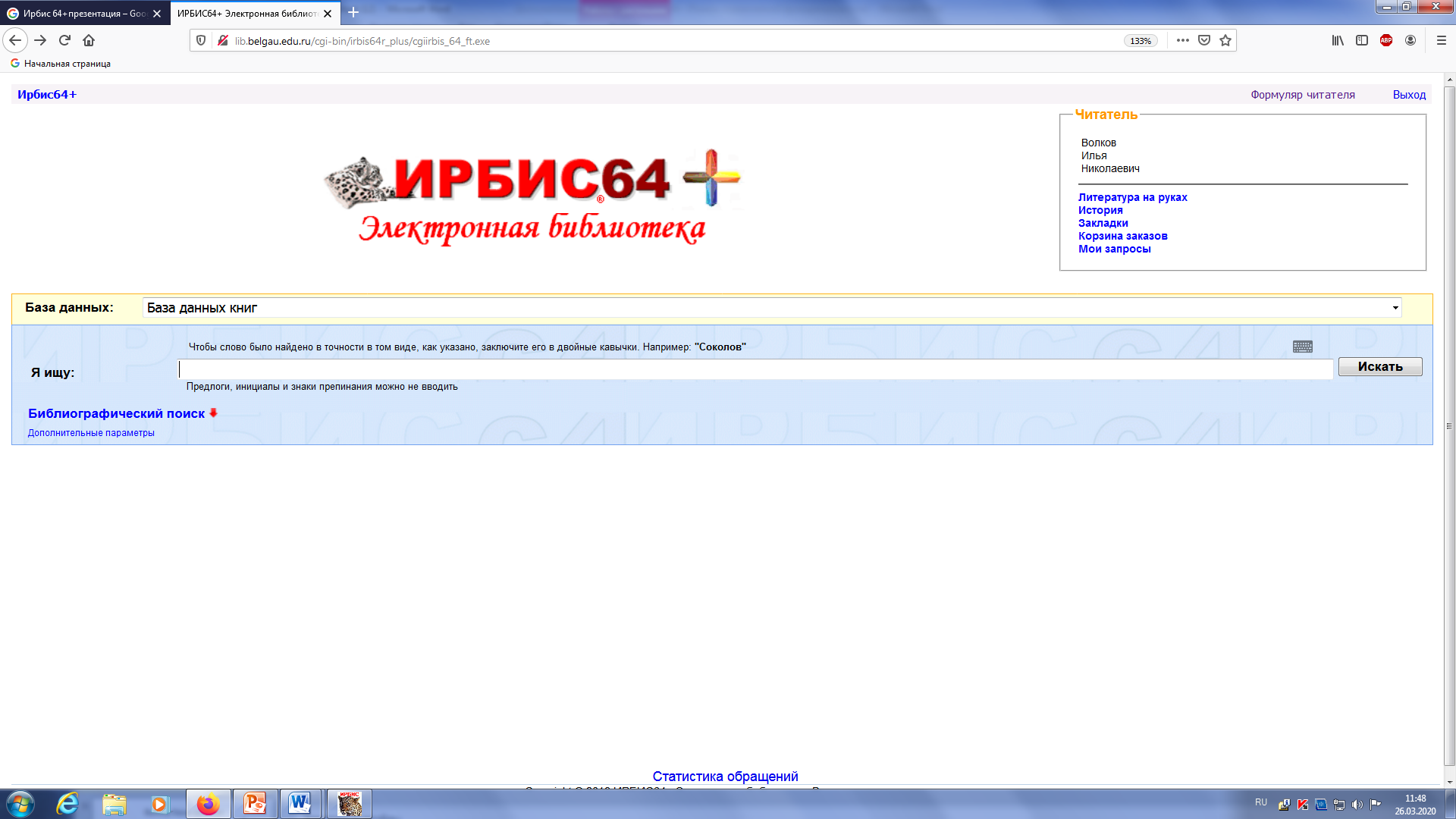 Поиск в электронной библиотекеОсуществляется единый библиографический и полнотекстовый поиск по всем  Базам данных электронного каталога. В строку Я ИЩУ помимо терминов, определяющих тематику запроса, можно вводить – в произвольном порядке и произвольной форме - любые элементы библиографического описания: фамилии авторов, заглавия, название издательств, год издания и др.
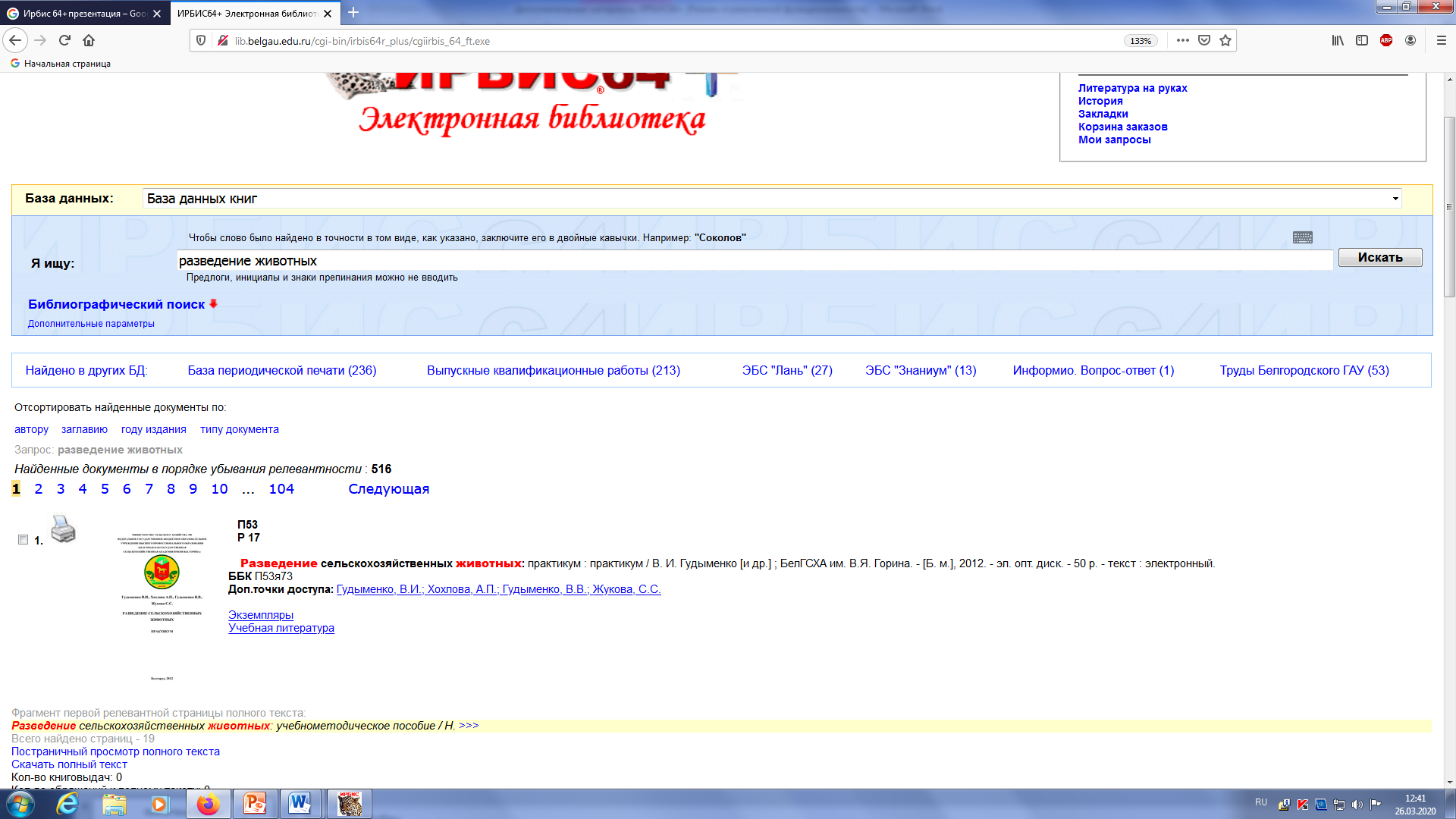 Результат поиска представляется в виде списка документов (т.е. библиографических описаний изданий) в порядке убывания их релевантности. В случае, если применялся полнотекстовый поиск, с каждым документом связан список релевантных страниц полного текста.  Список найденных  документов выдается порционно, по 5 изданий
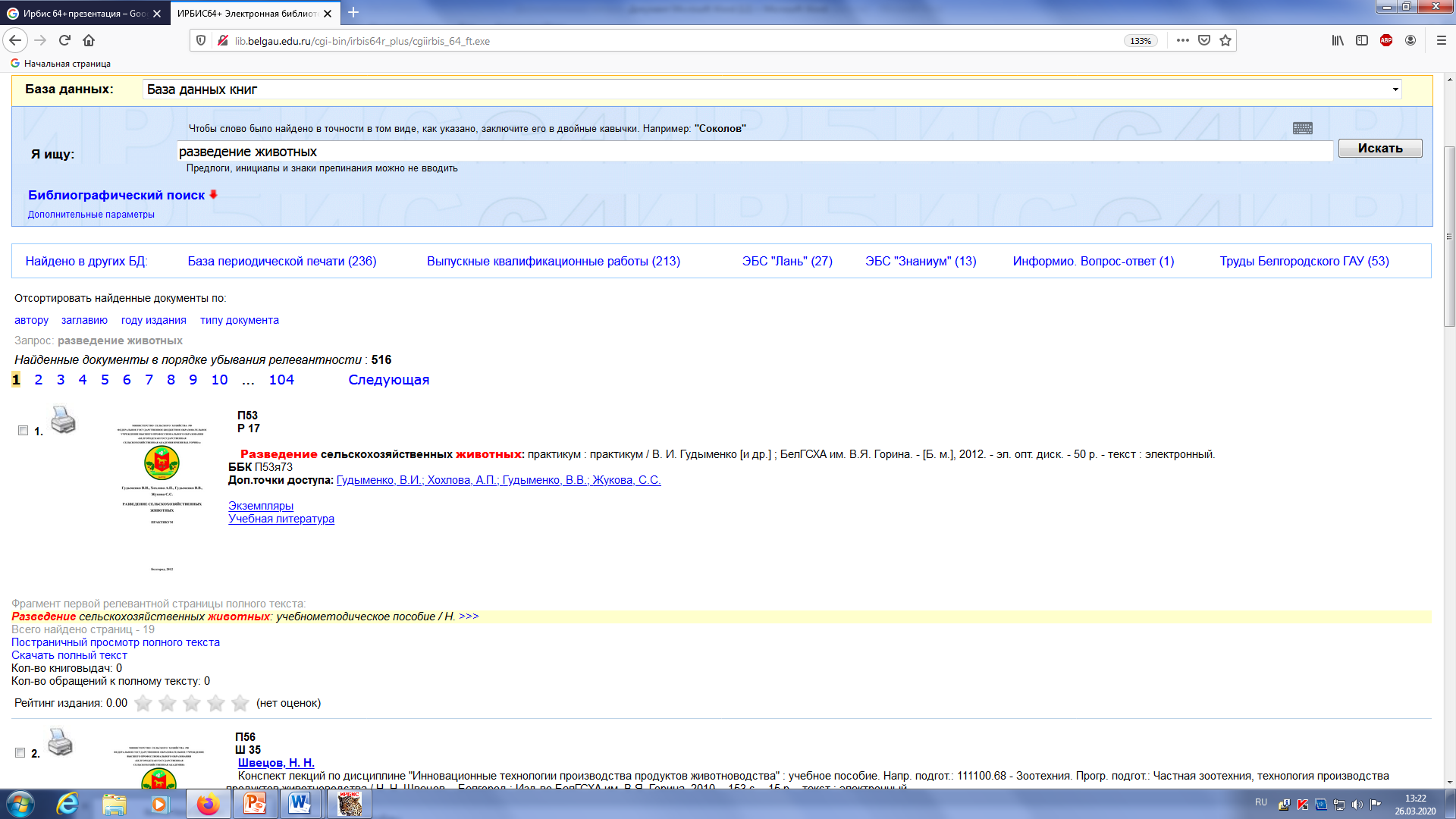 Список документов представлен, как правило, по Базе книг с указанием  их количества. Одновременно выдается количество найденных документов по данному запросу по всем Базам данных (с указанием их количества)
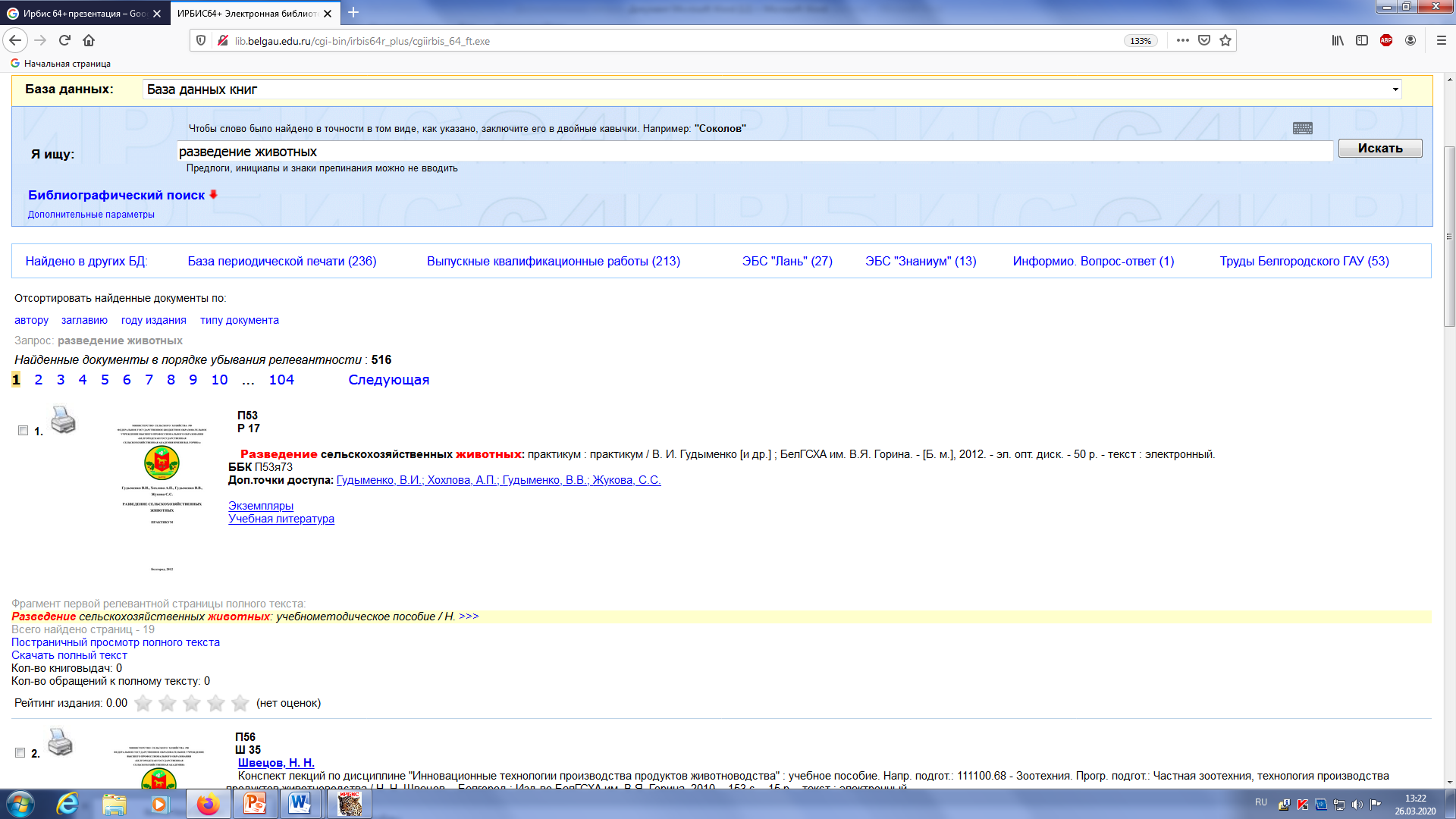 Библиографический поиск можно конкретизировать, применяя следующие параметры поиска: автор , заглавие, тематика, вид издания, год издания и др.
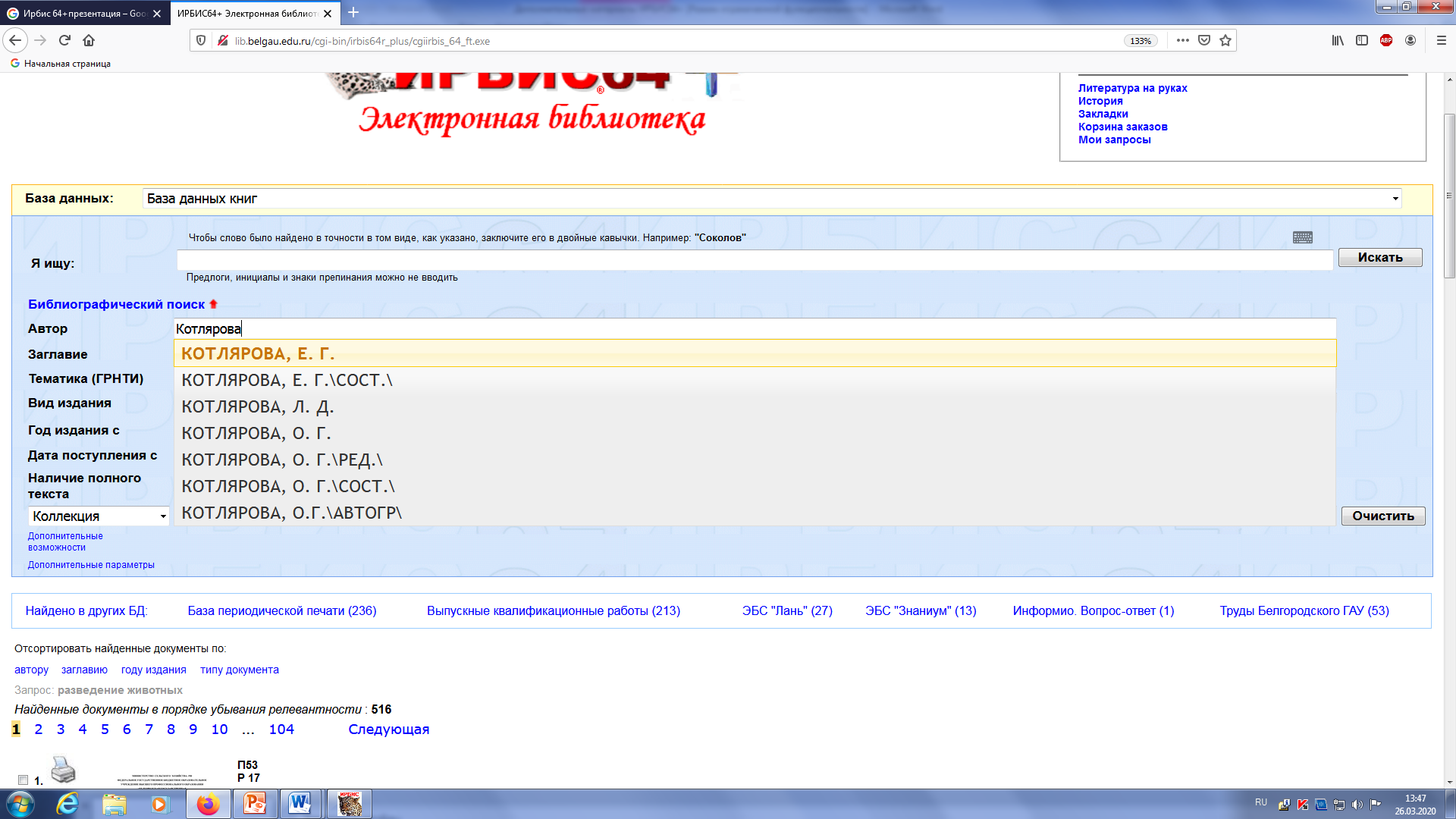 Результаты поиска, например, по автору, также будут представлены по всем Базам данных
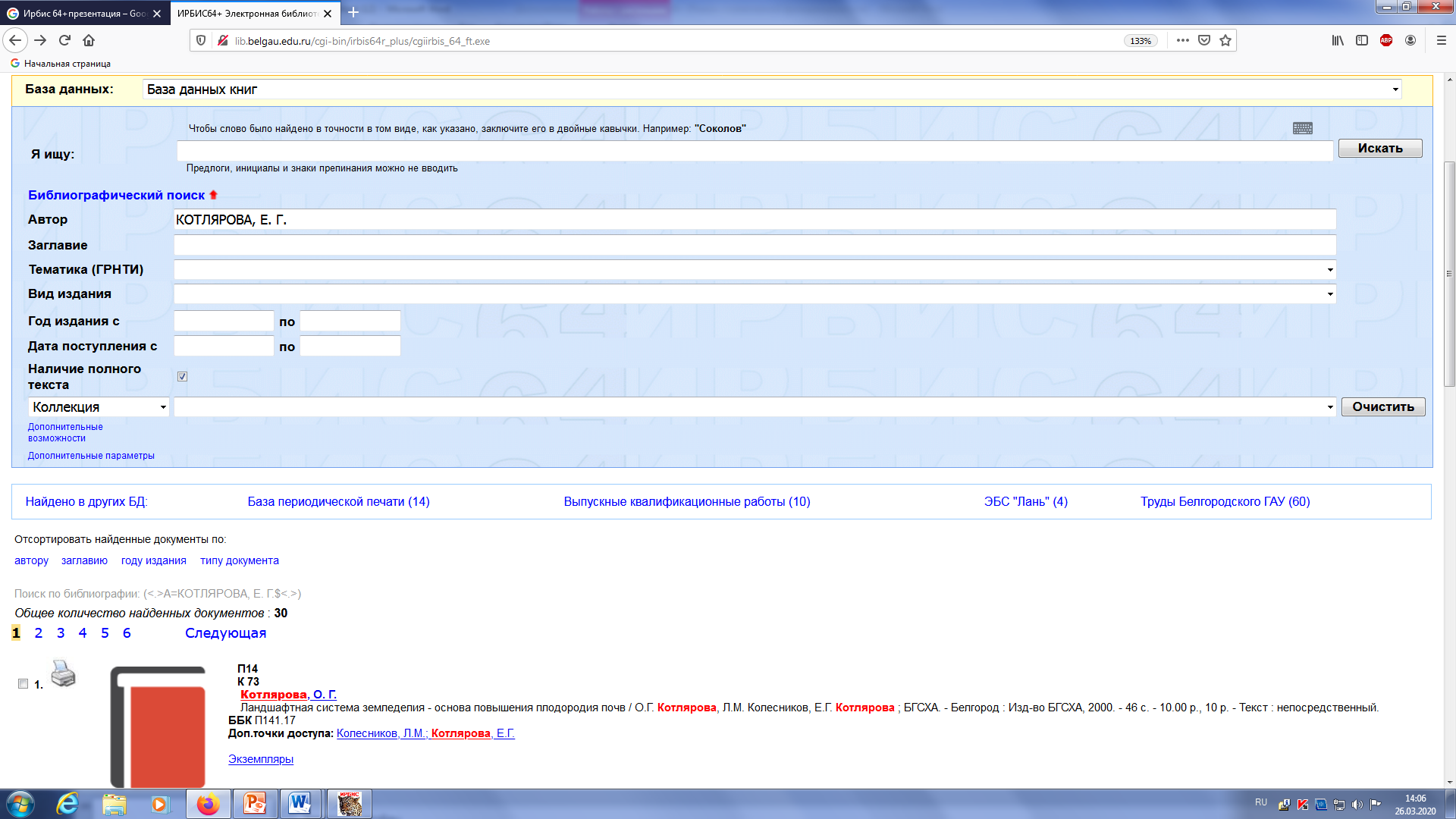 В конце каждой порции найденных документов пользователю предлагается:1. Просмотреть отмеченные документы;2. Сохранить/распечатать результаты поиска; при этом есть возможность указать исходные документы (все, отмеченные, кроме отмеченных), порядок сортировки (по заголовку, по году издания, по дате поступления) и формат представления документов;3. Сохранить текущий запрос в качестве личного постоянного запроса; при этом есть возможность дать наименование запросу на естественном языке.
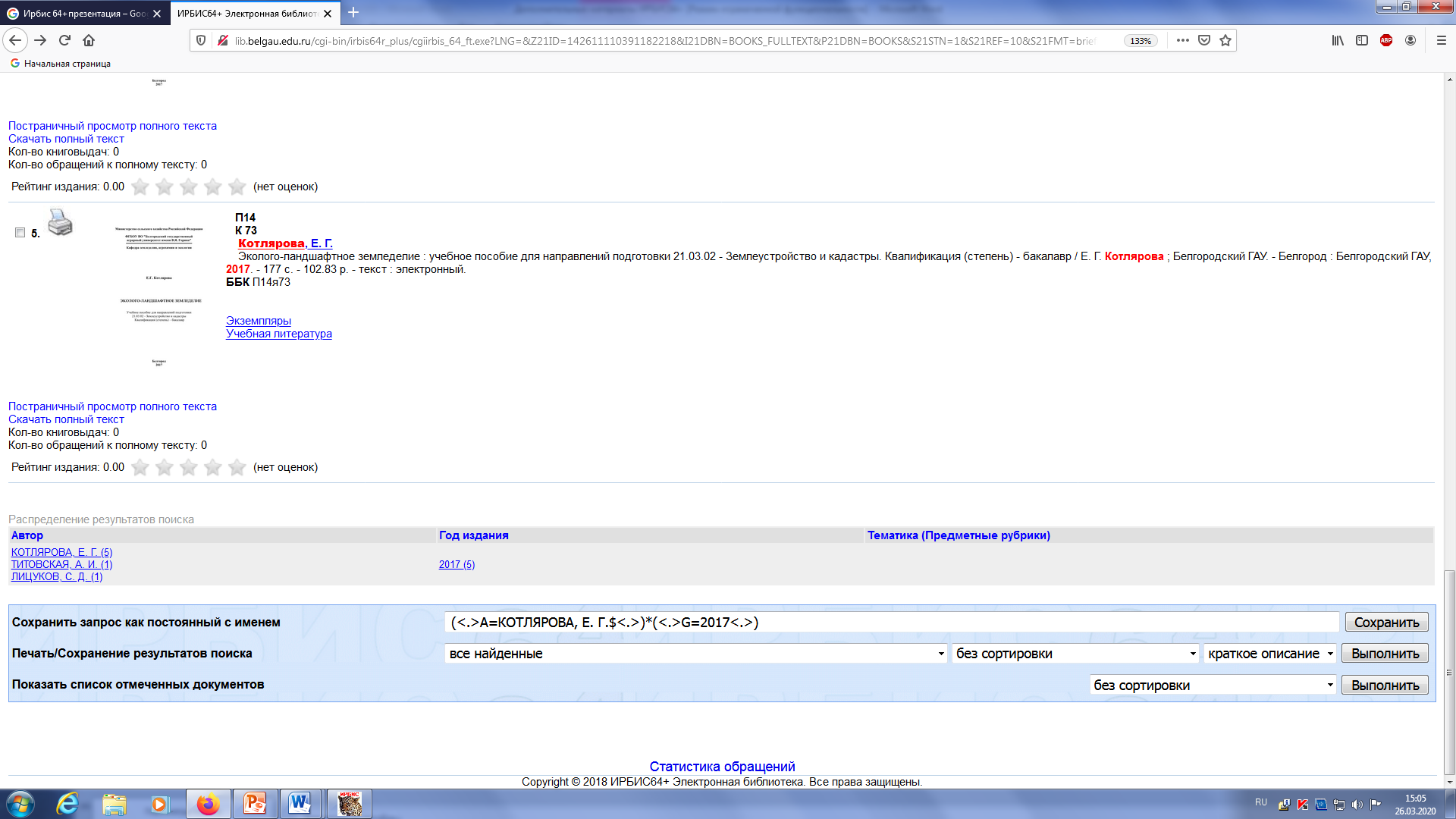 Кликнув по слову «Экземпляры», можно узнать количество экземпляров определённого издания в разных структурных подразделениях библиотеки.Кликнув «Учебная литература»,  - познакомиться с распределением издания по направлениям подготовки и специальностям
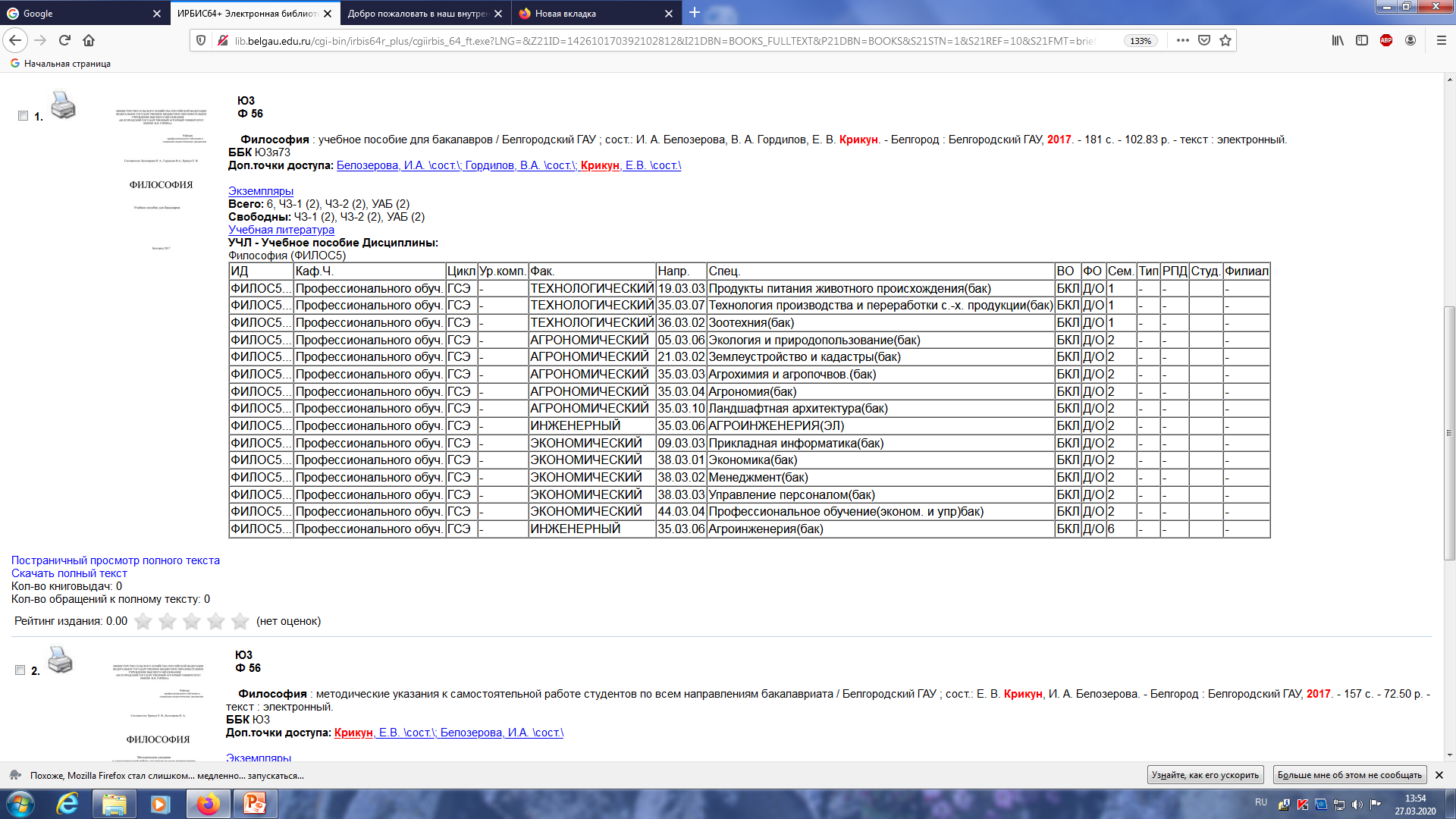 Описание каждого документа содержит ссылки на полный текст (при его наличии). В зависимости от прав доступа пользователю могут быть предоставлены две возможности: скачать полный текст и/или просматривать его постранично.
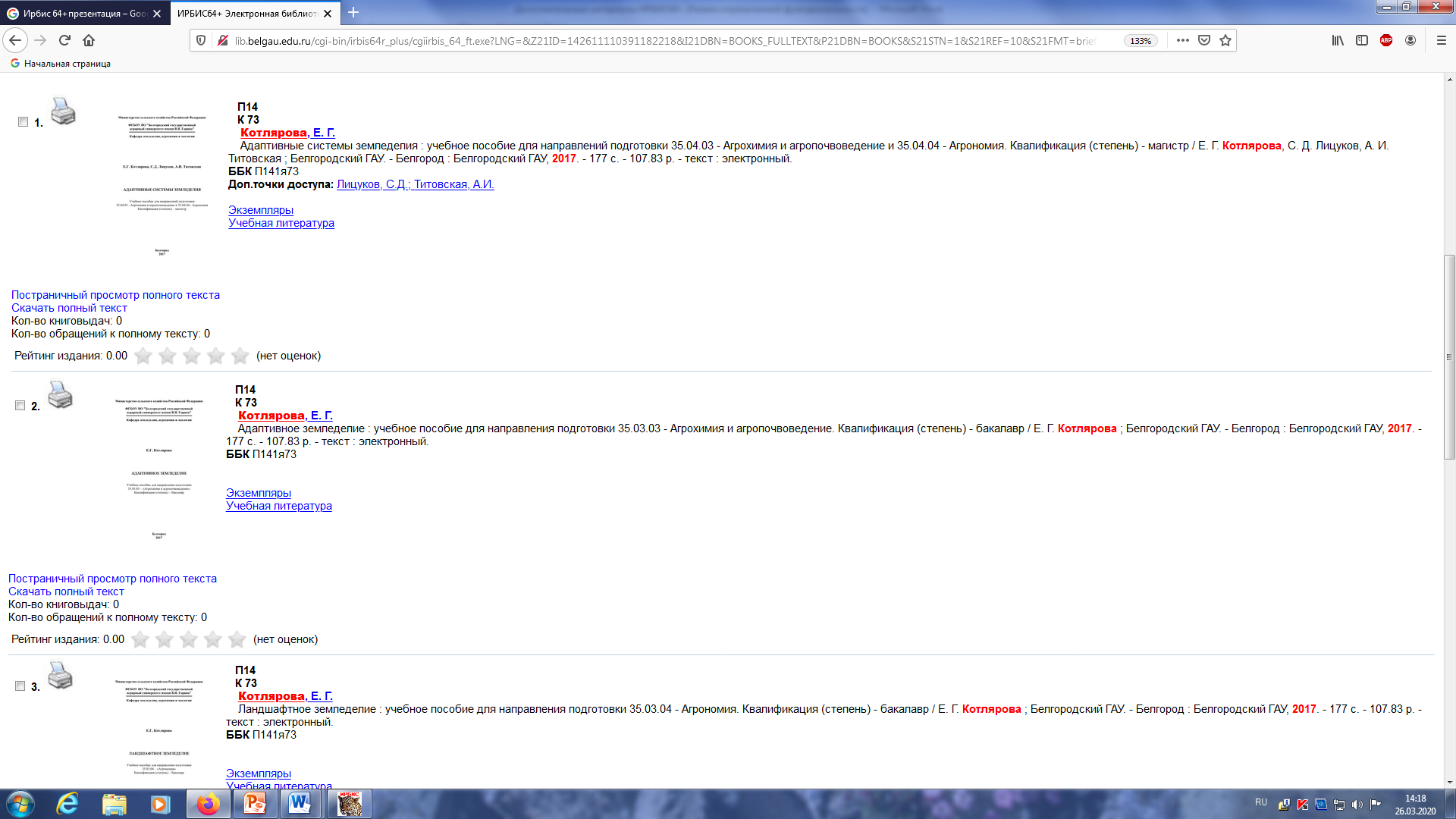 Работа с полным текстомВ случае постраничного просмотра каждая страница полного текста представляется в виде «картинки» с цветовой маркировкой слов запроса
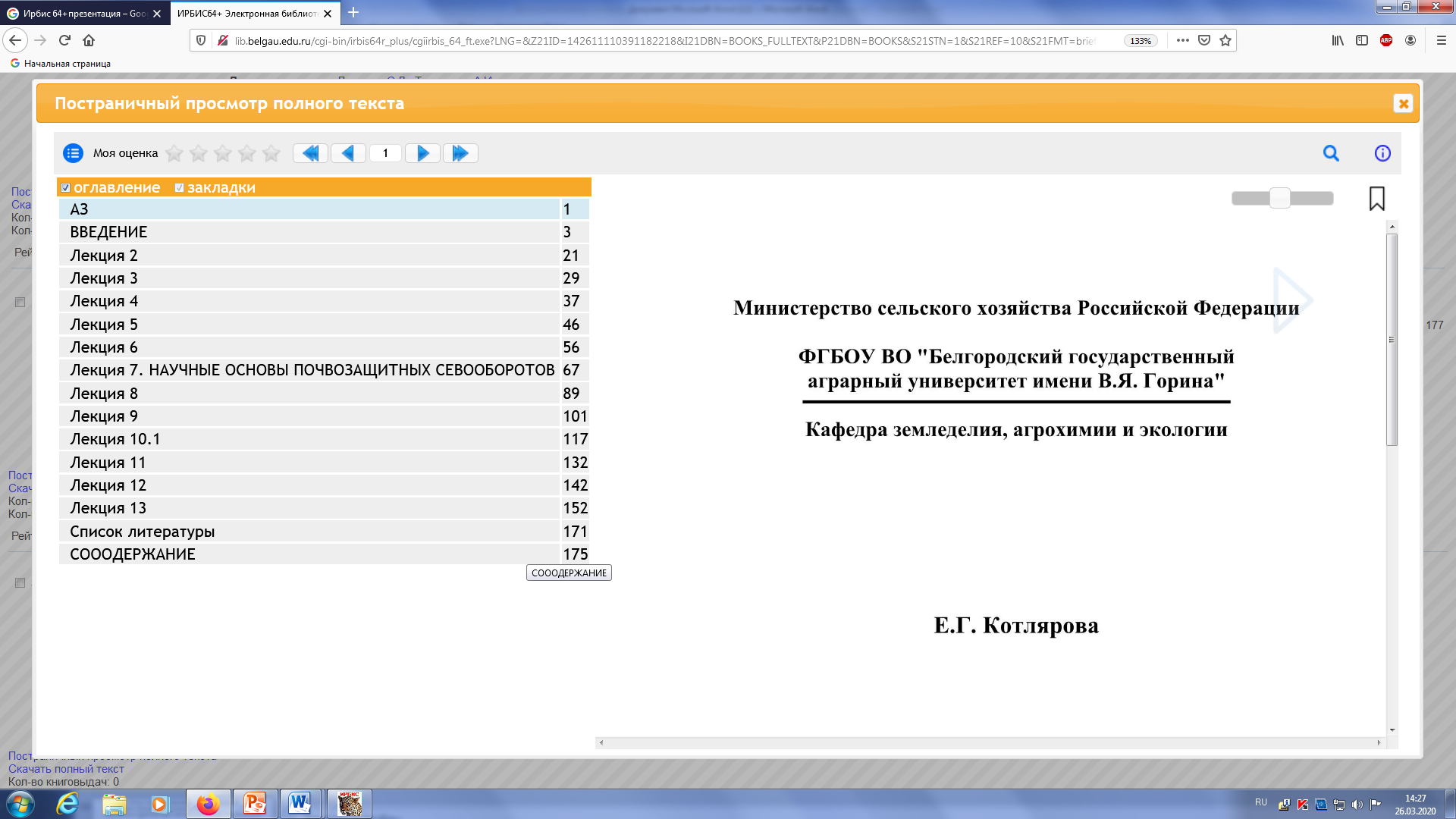 Работая с полным текстом, пользователь имеет возможность:1. Листать текст последовательно вперед и назад;2. Делать и, разумеется, удалять личные закладки в тексте, и соответственно листать по ранее сделанным закладкам; 3.При формировании закладки есть возможность вводить заметки (т.е. делать произвольные примечания к закладке);4.Осуществлять навигацию по оглавлению;5.Менять масштаб изображения страницы;6.Выполнять поиск внутри текущего полного текста;7.Выставлять личную оценку тексту.
При переходе в определенную ЭБС со страницы электронного каталога,  кликаем по ссылке и попадаем на страницу нужного ресурса
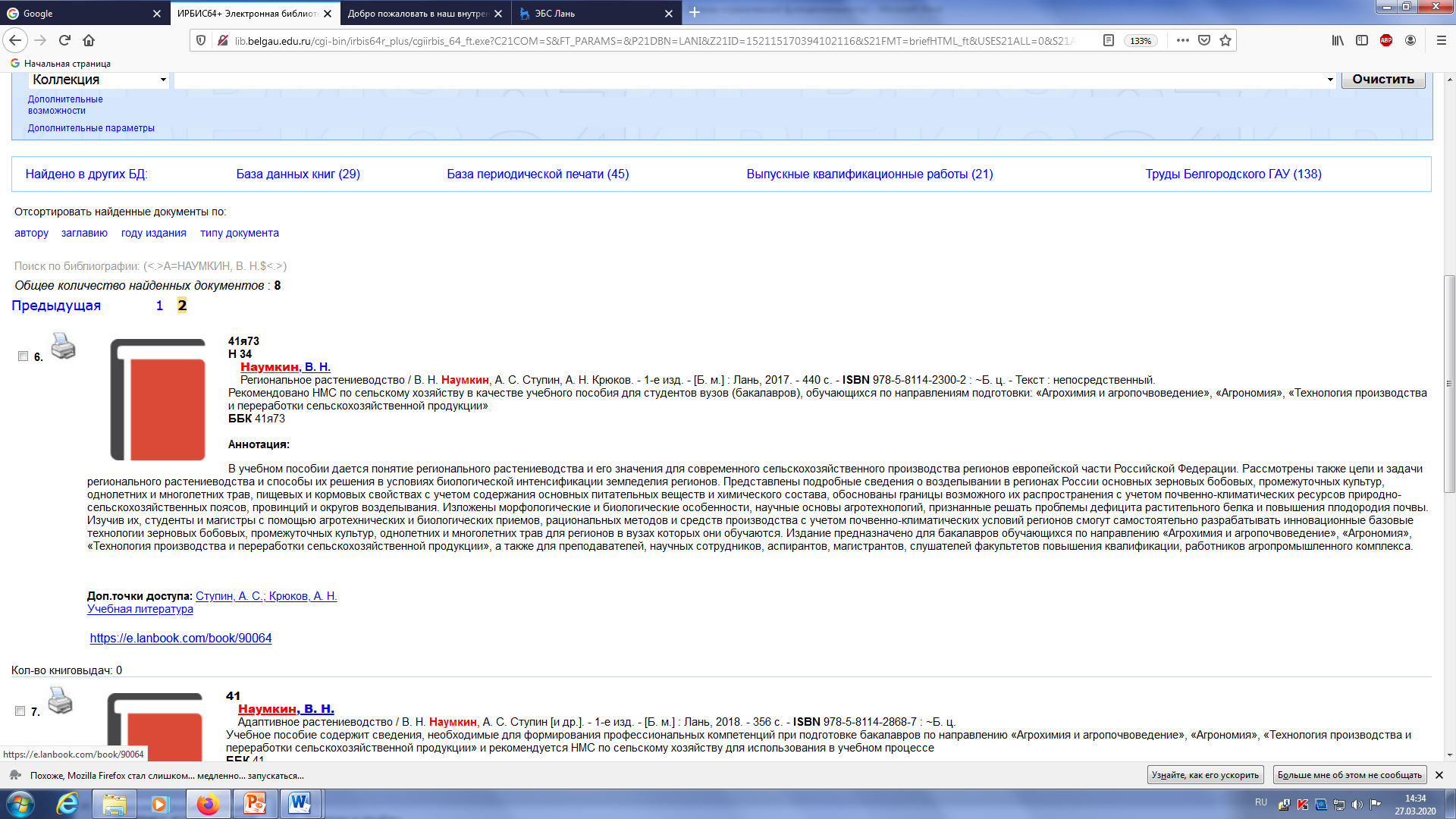 При переходе в ЭБС пользователь руководствуется правилами авторизации и правилами работы с документом, регламентируемыми данным ресурсом
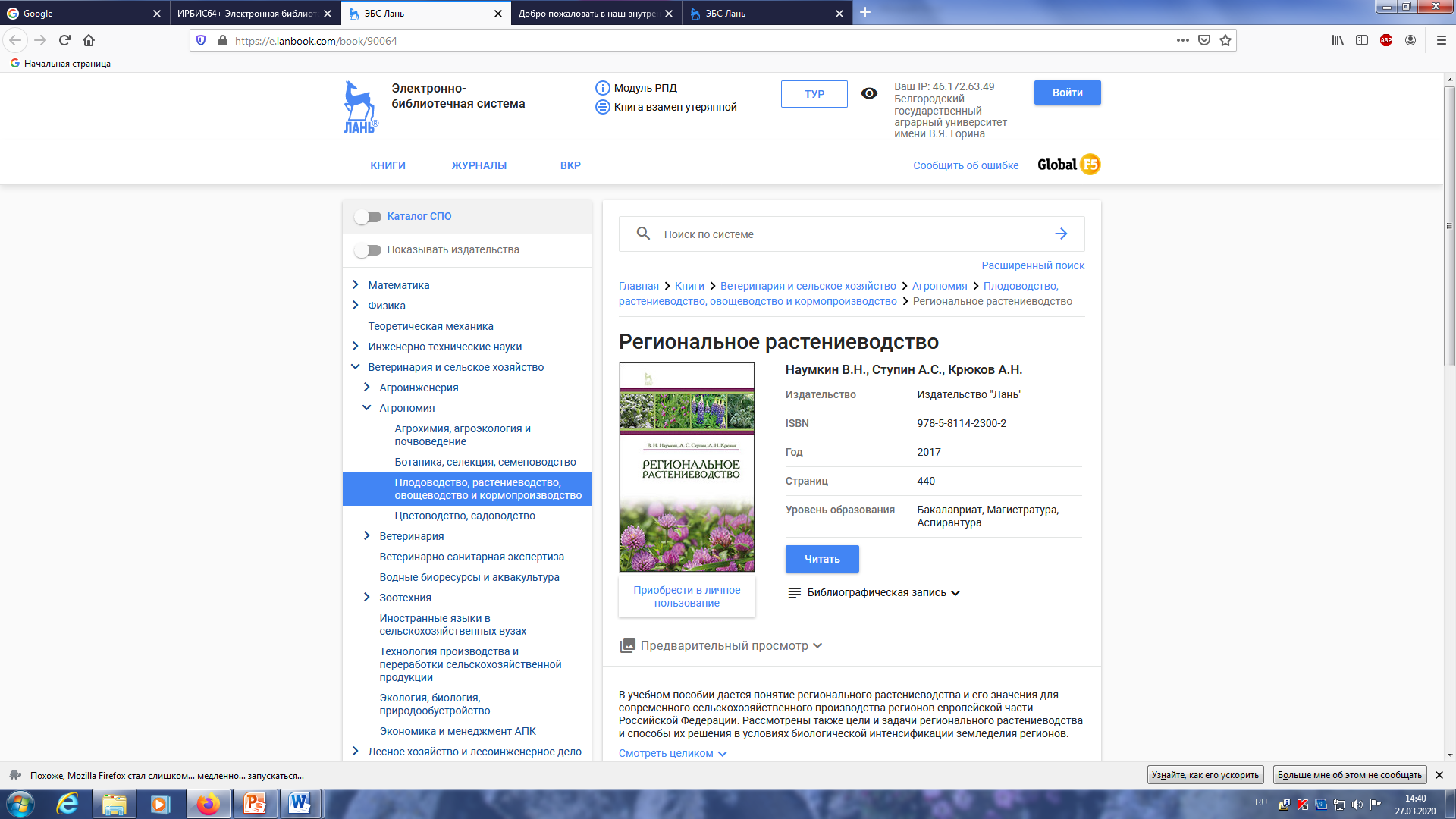